Figure 1. Schematic diagram of SCI severity and effects of INDP on inflammation
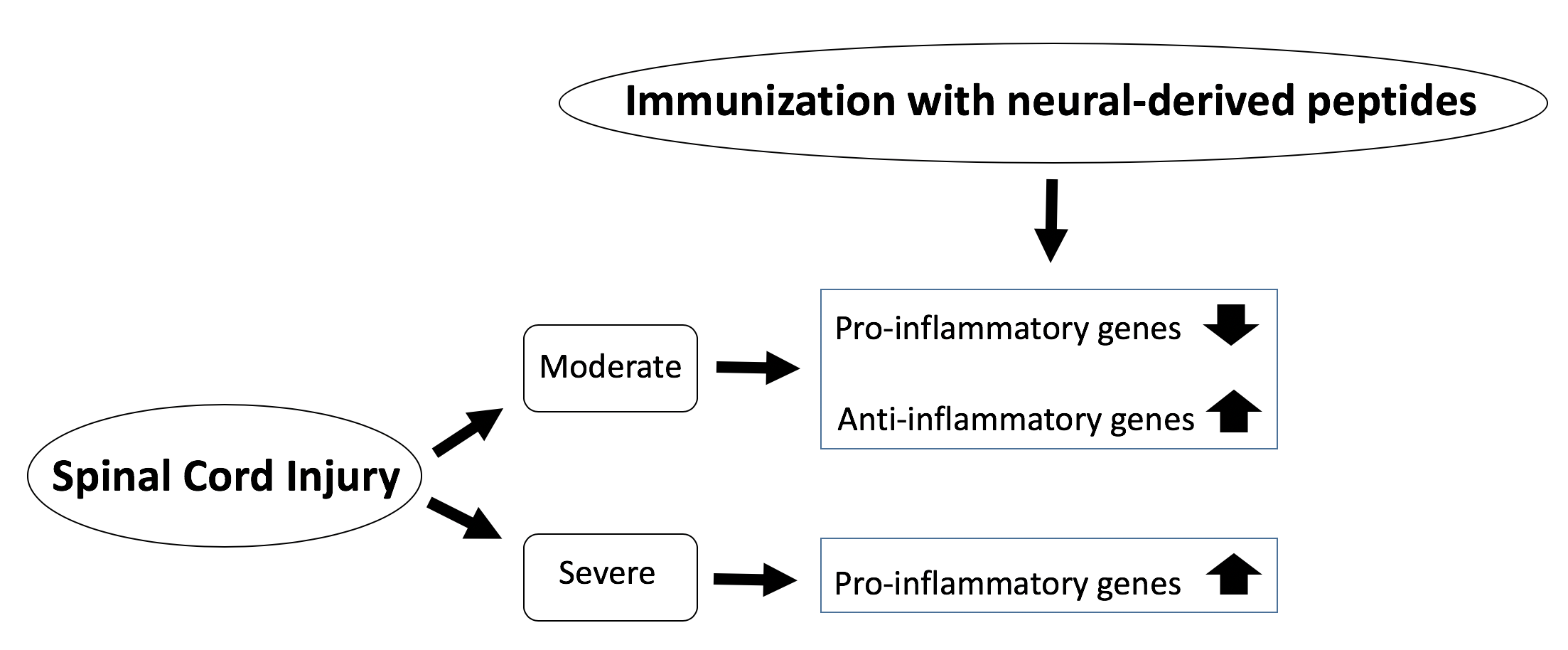 Antonio Ibarra and Elisa García, Conditioning Medicine 2018; 1(7):346-349.